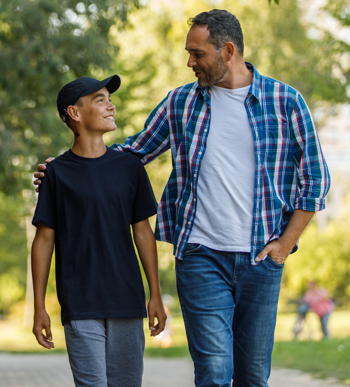 Connecting
LifeMatters offers 24/7/365 assistance with:
Improving parenting skills
Strengthening a relationship
Building rapport with colleagues
Increasing your EQ
Any other concern
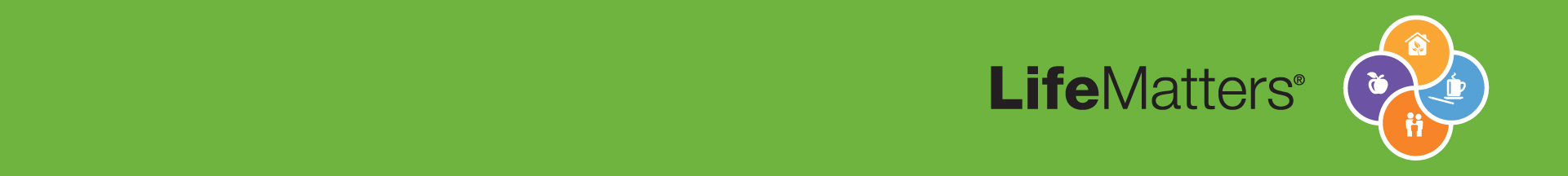 1-800-634-6433 • mylifematters.com
November Webinar
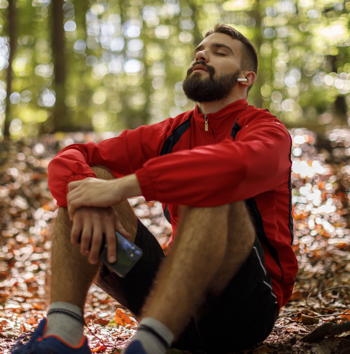 Mindfulness
Available on mylifematters.com in November
Sign up for an email alert on the “Upcoming Webinars” page (under “Quick Links”)
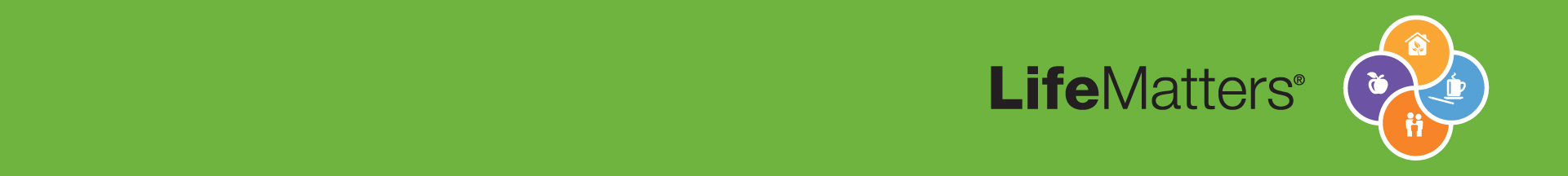 800-634-6433, 24/7, mylifematters.com: password - TTX1
1-800-634-6433 • mylifematters.com
How to Be a 
Working Caregiver
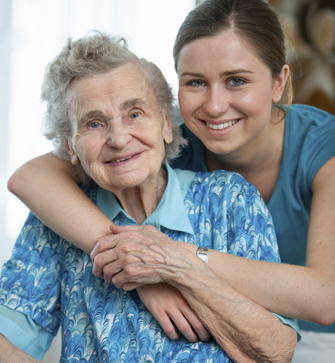 Support session from LifeMatters
Wednesday, November 15
1 p.m. EST
Session password:  
     EWuswKG3272
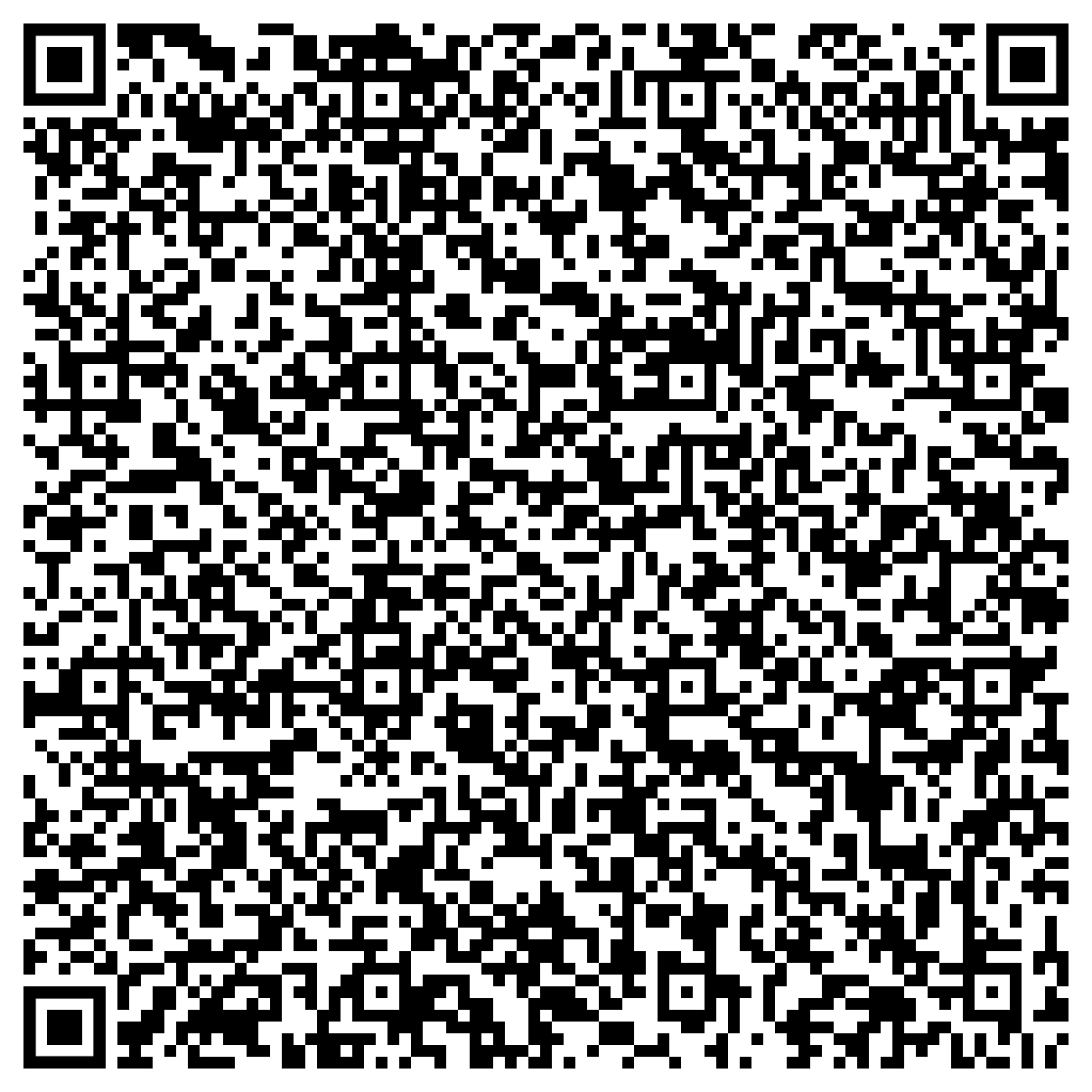 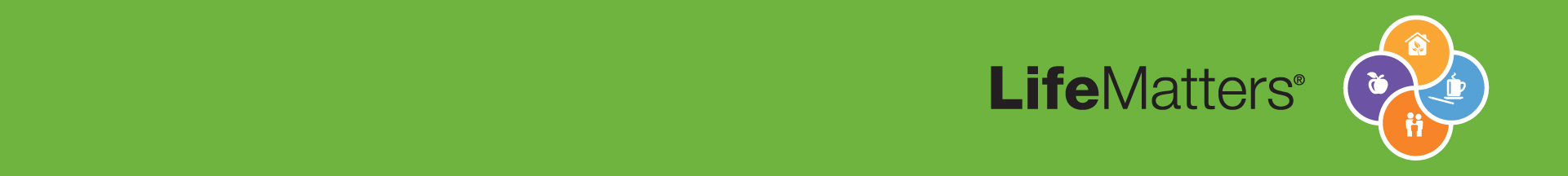 800-634-6433, 24/7, mylifematters.com: password - TTX1